Comms 200Week 3: Public relations
public relations writing
press release/fact sheet/backgrounder
website
newsletter
letter 
brochure/flyer/poster
prospectus
mission statements
annual report
problem report (investigation/inquiry)
review   
social media  (facebook, youtube, Instagram, Twitter, Snapchat, LinkedIn, WordPress)
advertising
merchandise
presentations (annual meeting, press conference, conference)
interview

To whom (what audience) are these forms addressed = communicative context?
This Photo by Unknown Author is licensed under CC BY-SA
public relations writing (design)
create a cohesive story (point of appeal) 
support narrative elements know the culture (do research)
consider target audience and range of outlets 
put most important information first (what, when, where, who  . . . ) 
be wary of hyperbole, acronyms, jargon and market-speak (use ordinary language) 
highlight key words, phrases, metaphors
be aware of legal implications
be direct, specific and accurate
use correct language

talking points
what is a ‘story’?
spin or ‘bullshit’ (what is a lie)?
how do you stop unwelcome stories being written?
how do I communicate the ‘culture’
press release
5 x W + N

– what is it (situation, event, development, product)?
– where is it (location)  
– when is it (time)
– who is involved?                                                                  
– why should anyone care? + what is new 


 http://www.nzbookawards.nz/national-poetry-day/
infographic design
BANGPP =

balance
alignment
negative space
grouping
proximity
perimeter
shape and colour
Colour is useful for emphasising important information, grouping related items, reinforcing site structure and increasing comprehension and recall. When using colour, be aware that it can change the appearance of objects, including text type. For example, warm and bright colours make things look larger than cool and dark collars, so, for example, if you use a black screen use text. Also be aware that people cannot look into bright colours for long, so avoid dense text on a bright screen. Shape also affects the appearance of colours. Use blue for large areas and backgrounds, but not for text type, thin lines or small shapes, as it is difficult to focus on blue. To remember the impact of colour on the user, think of the colour spectrum (ROYGBIV) running from the front of the screen to the back. For example, red, orange and yellow will stand out the most; blue, indigo and violet will recede into the background. Keep in mind also that colour and shape carry symbolism that varies from culture to culture. This is of particular relevance if you are aiming for an international audience. (Marsen,all pg.146)
towards clarity
ask what is the issue

select critical data points

establish big components

filter out facts

storify statistics

dramatise your material

organise shapes (size/scale), colour, rhythm, layout (space), typography

personify target audience
visual approach
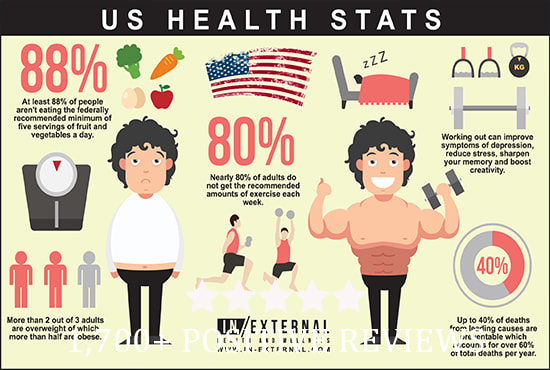 classic
historical/retro
modern
revolutionary
child-like
humorous/playful
infographics checklist
– did you compile facts that are relevant to the issue and the argument of the piece?
– did you include a host of data representations that connects the issue?
– did you follow BANGPP design checklist to review the layout?
– did you include a prominent, attention-grabbing headline?
– did you check the facts, their accuracy, and sources?
– did you cite the sources of the statistics?
– did you present the argument and data with a flow with each section having a headline?
– did you check all the numbers, names, telephone numbers, web addresses, and locations for accuracy?
– did you use the correct logo and placement to be consistent with the brand? [yes or no]
– did you reread, edit, and reread again to catch any spelling, grammar, and data errors? [yes or no]

(DiMarco, pg. 186)
image writing
purpose
promotional/persuasive 
informational/instructional

design
clear title or heading 
visually appealing
logical pattern of organisation
most important information highlighted 
contact details for organisation or sponsor (where to go to learn more)

ask: 
– what does the reader already know? 
– how much information does the reader need to know? 
– what might the reader like to know (anticipate what questions they might ask)
– how will the material be distributed, and/or where displayed
Ayers no.1 ad (advertisement design) https://adage.com/article/adage-encyclopedia/n-w-ayer-son-n-w-ayer-partners/98334/
in descending order

image
headline
subheading
body copy 
logo

order may be inverted
bear in mind 

– one idea per advert
– ‘you’ viewpoint
– foreground USP 
(unique selling point)
design process – research steps
identify audience
research audience
target (using keywords) 
conceptualise (copy)
create (mock up)
revise
evaluate

(DiMarco, p.146)
social media rules
be brief
avoid over-promotion
diversify content
prompt interactive behaviour
respond quickly 
let users create content
use visuals

(DiMarco, chapter 9)
writing for websites
chunked content 
consistent pattern of organisation
general to specific information
most to least important information
bullets or lists
hierarchy of headings, sections, paragraphs 
solid visual blocks of text (square or columns)
balance of image and text
short paragraphs (1-4 sentences)
text-block shapes, typography and colour that matches medium and message,
   (what is the aesthetic?) 
keywords for search purposes

Note: consider how readers read web writing (‘scanning,’ ‘skimming,’ ‘glancing,’ altogether registering)
web writing analysis
purpose (rhetorical context) 
audience (who is likely to visit site, and why)
    = customers, employees, associates, sponsors/donors, regulators
story (actors, agents, actions) 
design (constellation of graphic elements) 
culture (what ethos is communicated – reputation, trust, values)
digital spread  (including social media presence and advertising sites)
inside and outside links (to where?)
look at the sign
Connect website design, or communicative form, to the organisation it communicates (what does the organisation do, what does it stand for, and for whom)?

Consider:

indicative – what is indicated/shown?
logical – how does the image-text hang together? 
                    (what is 'logical' about its pattern?)
imperative – what does the image-text tell you to do?
                        (how can it be understood as an instruction?)
interpretive – what is the idea of the image-text?
                        (what does the object that is shown stand for?)?
sensible – how does the image-text make you feel?
                      (how affecting and intense is it?)
denotation ‒ the literal or primary meaning of a word, in contrast to the feelings or ideas that the word suggests

connotation ‒an idea or feeling which a word invokes for a person in addition to its literal or primary meaning

Compare:

https://www.auckland.ac.nz/en/arts.html

Unitec design and visual arts